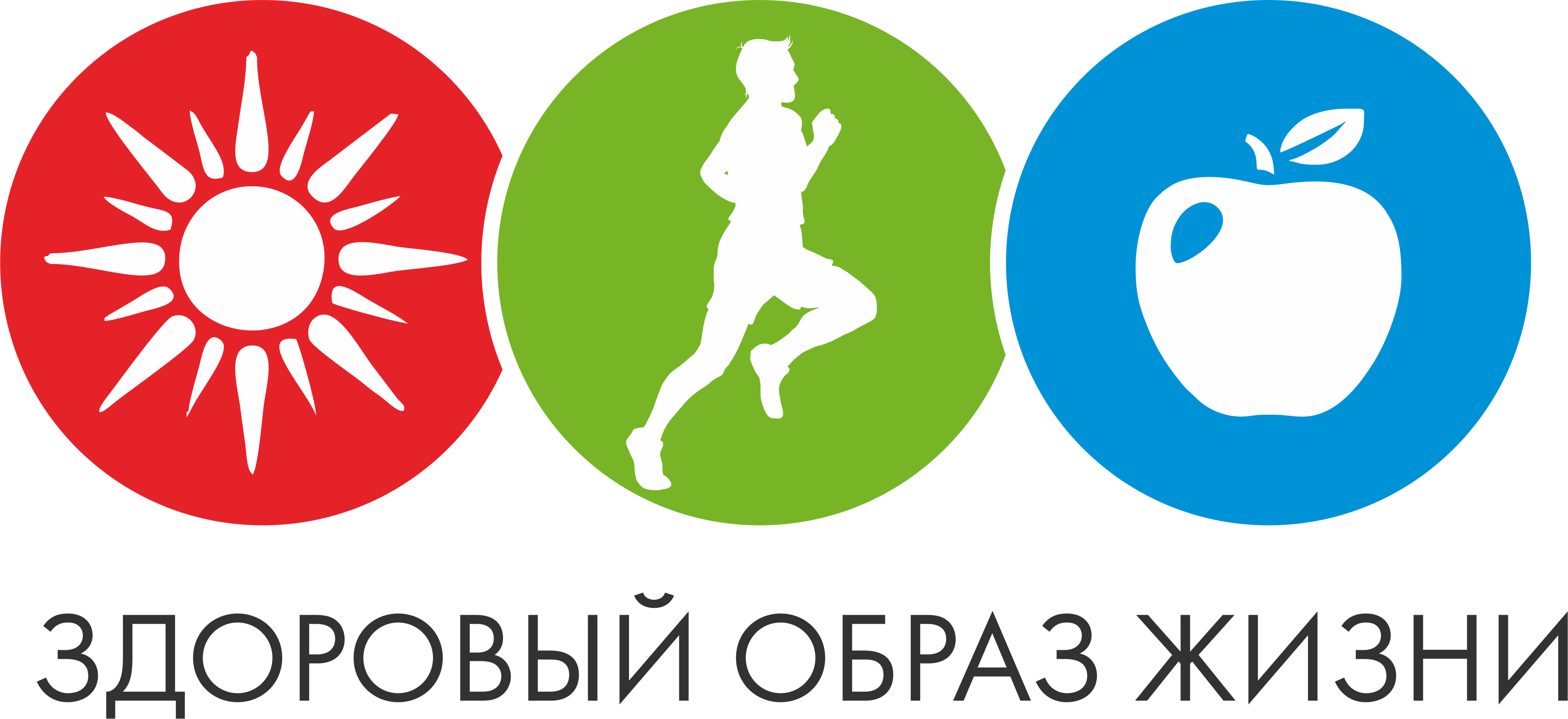 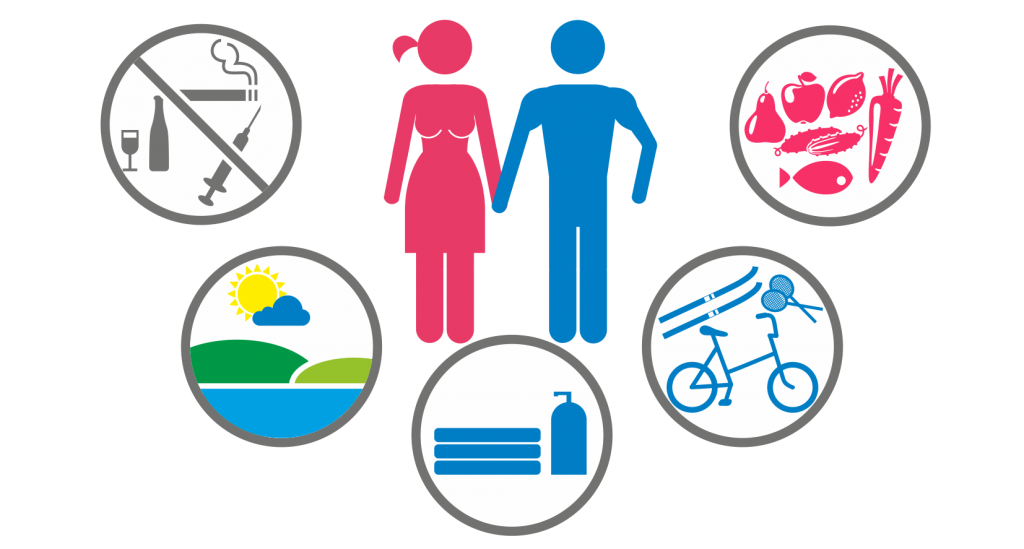 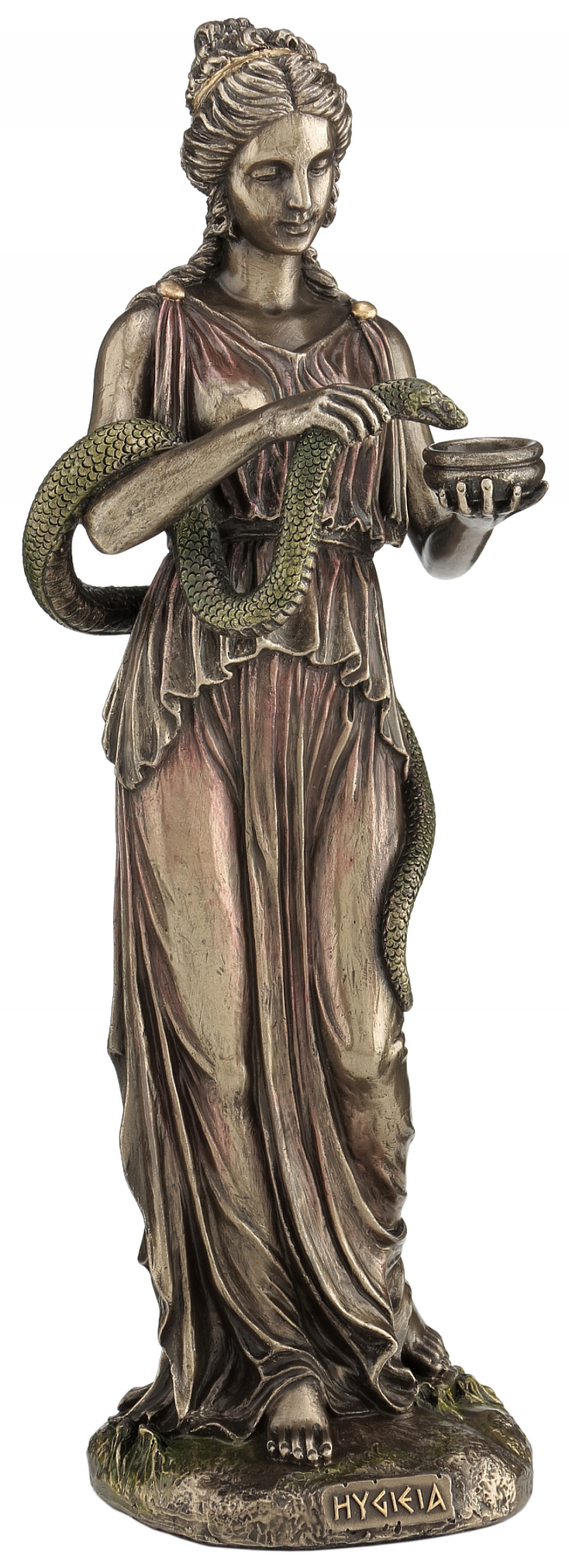 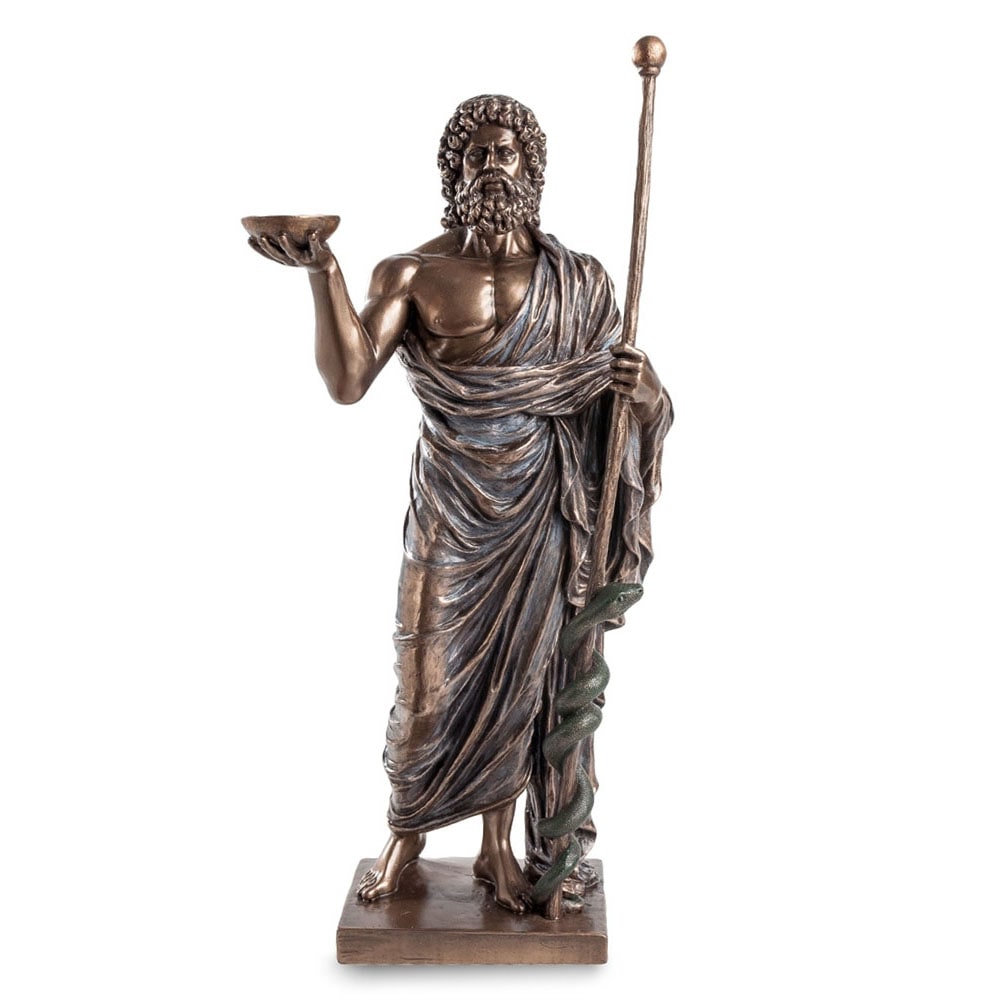 АСКЛЕПИЙ
ГИГИЕЯ
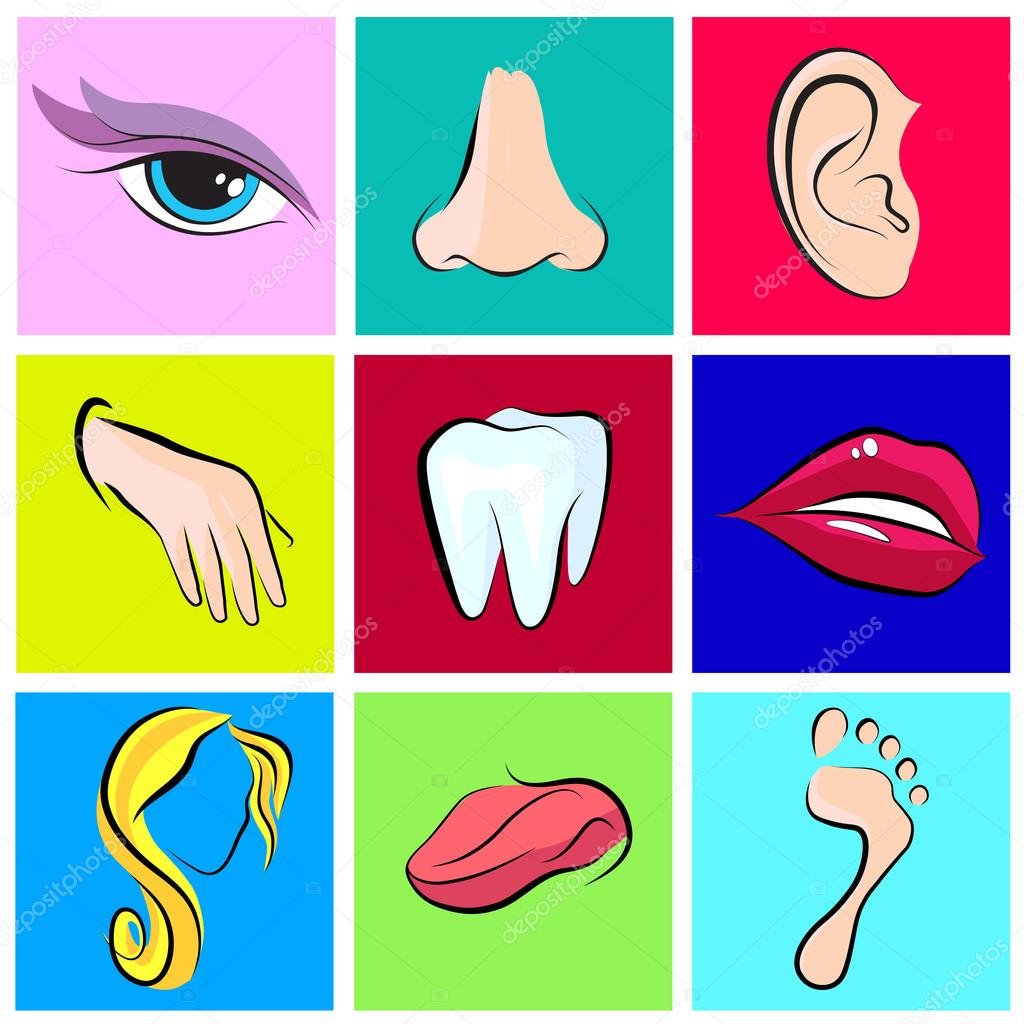 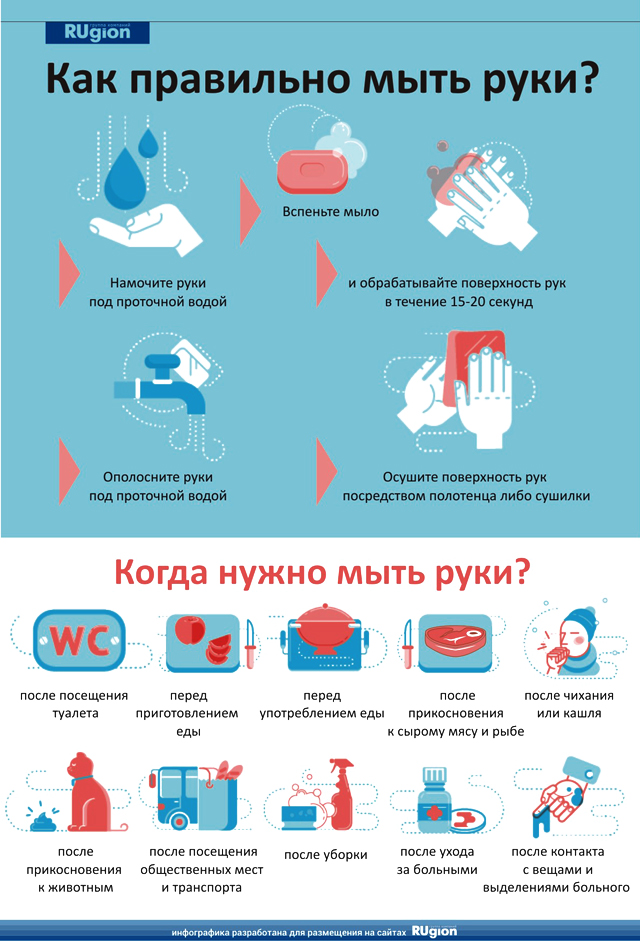 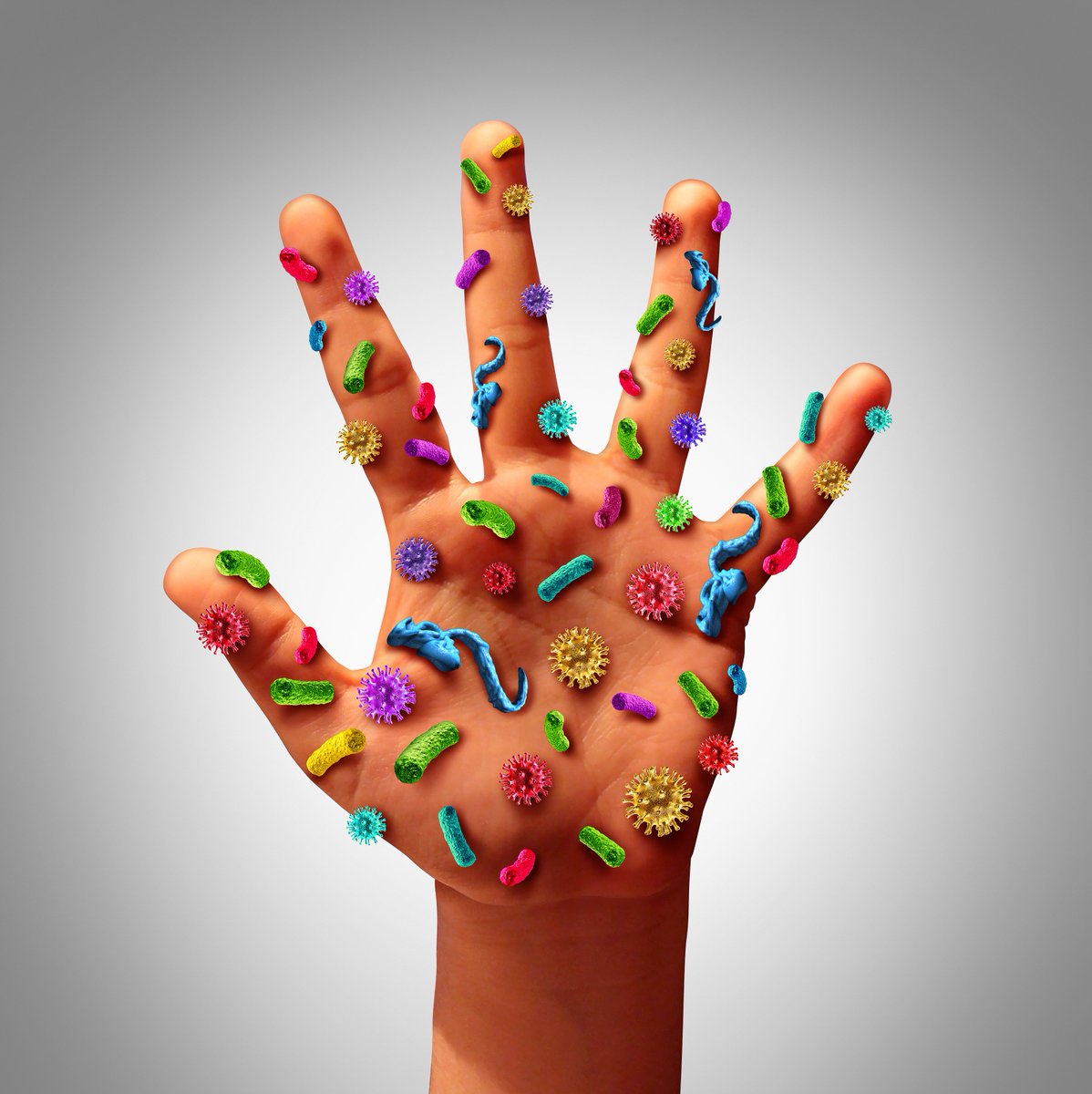 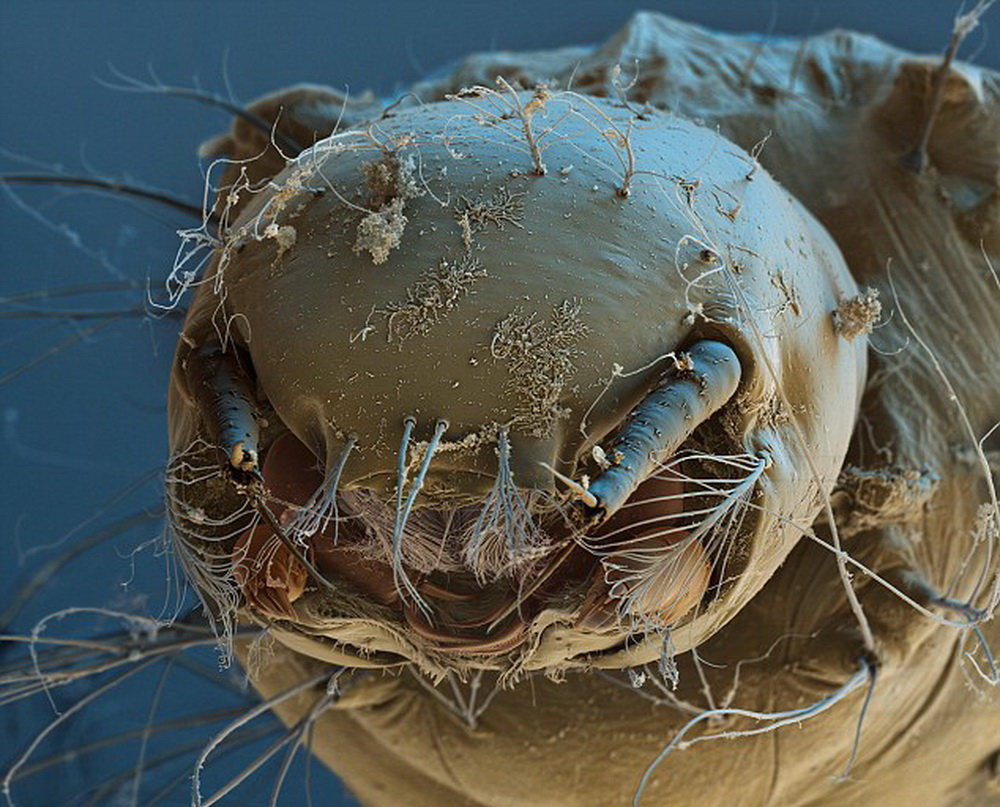 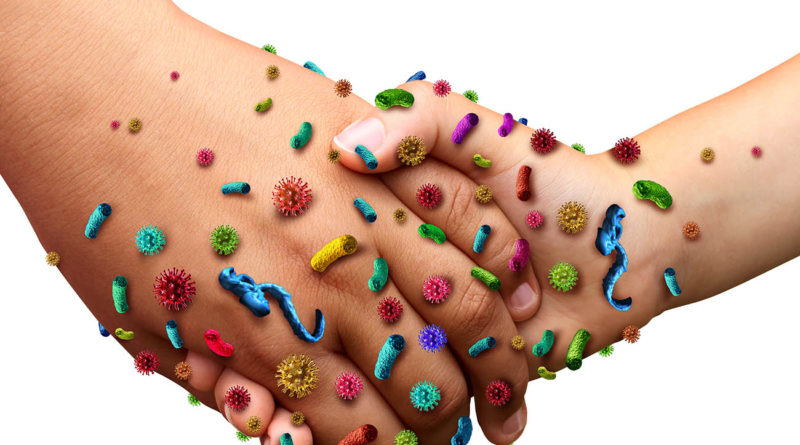 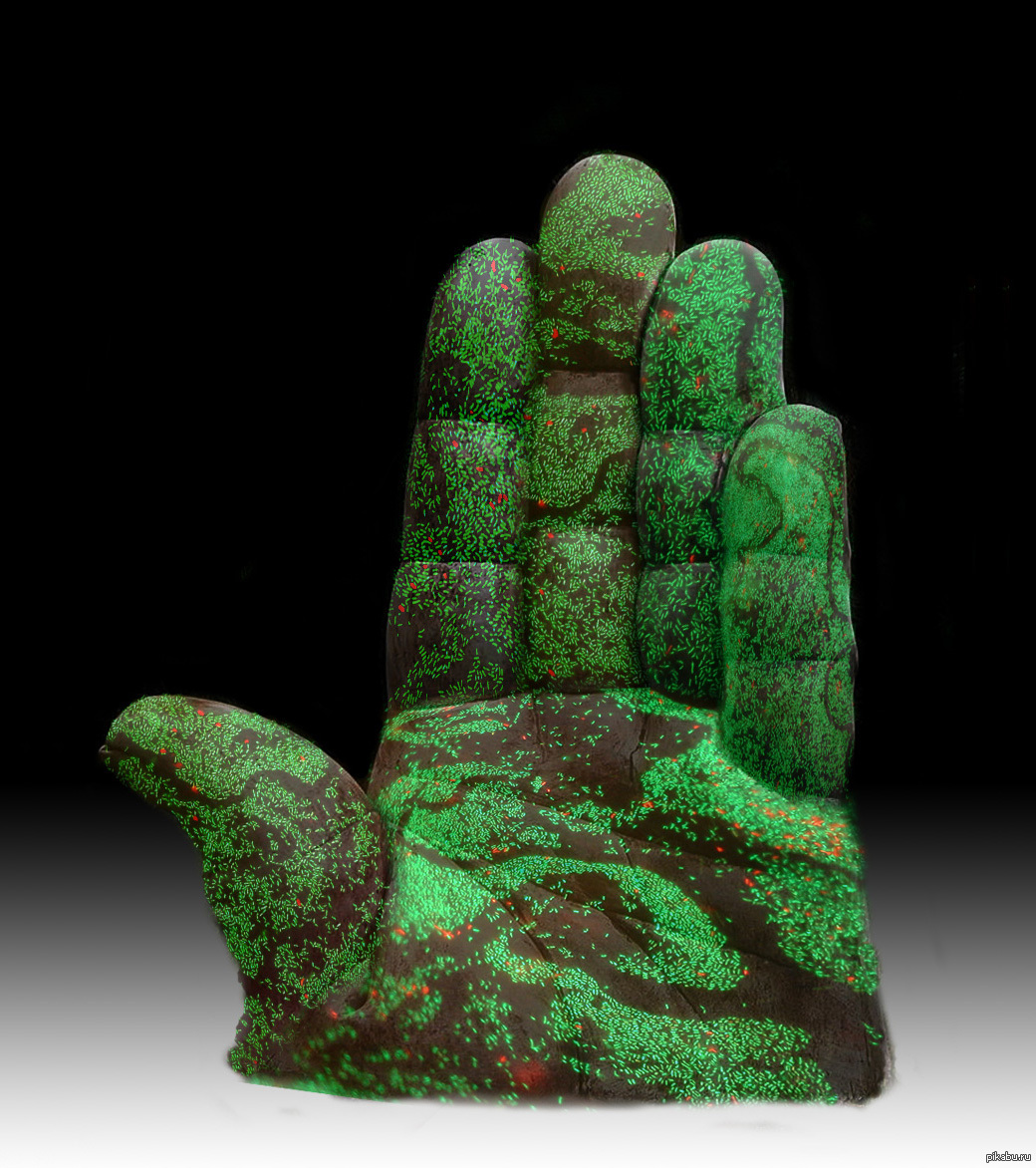 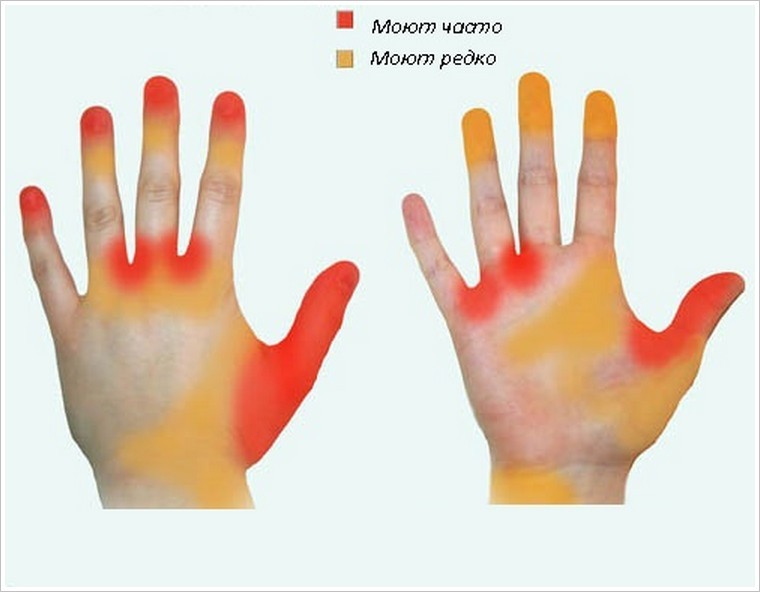 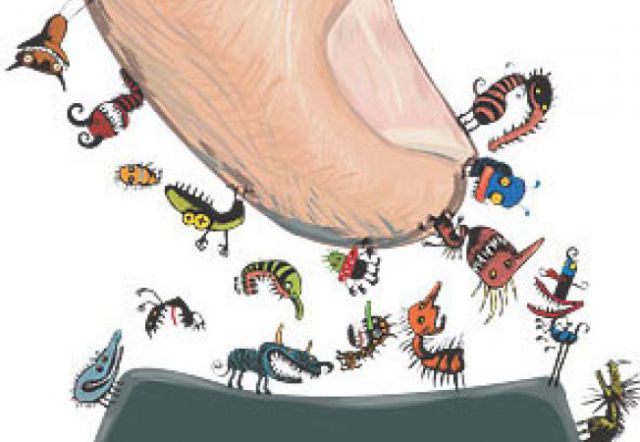 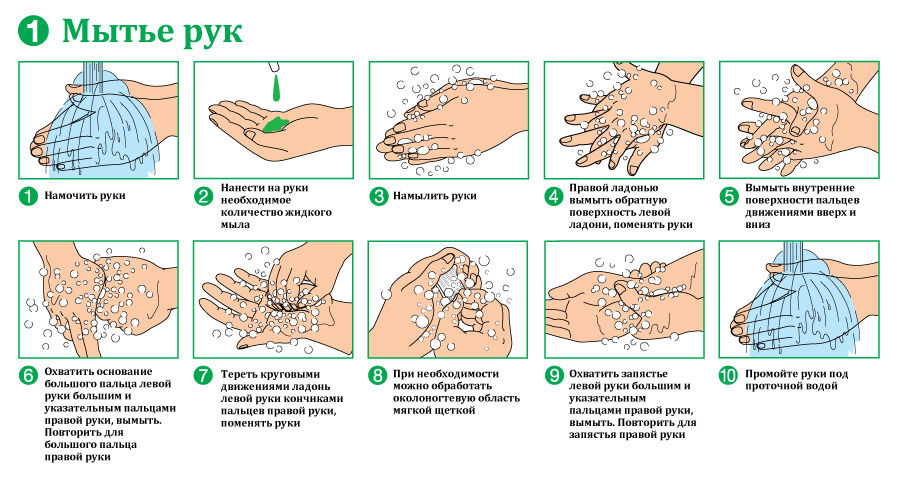 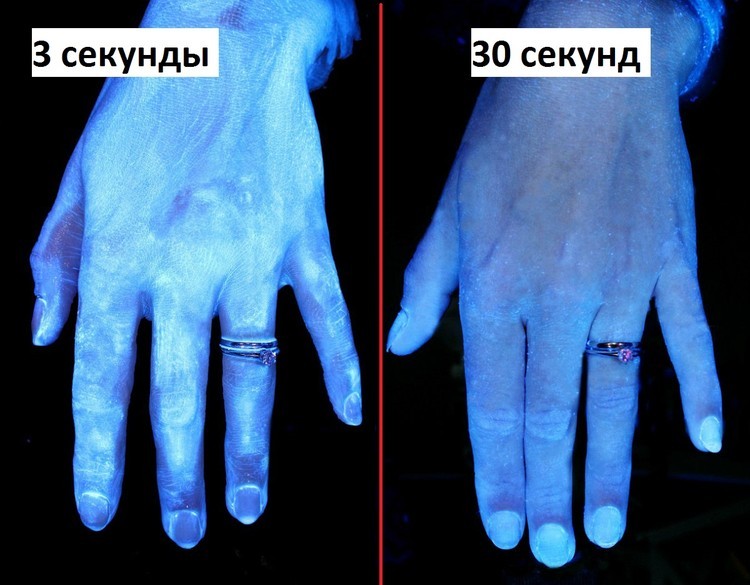 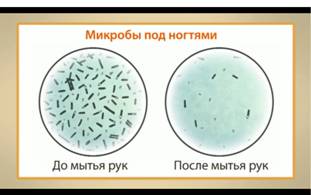 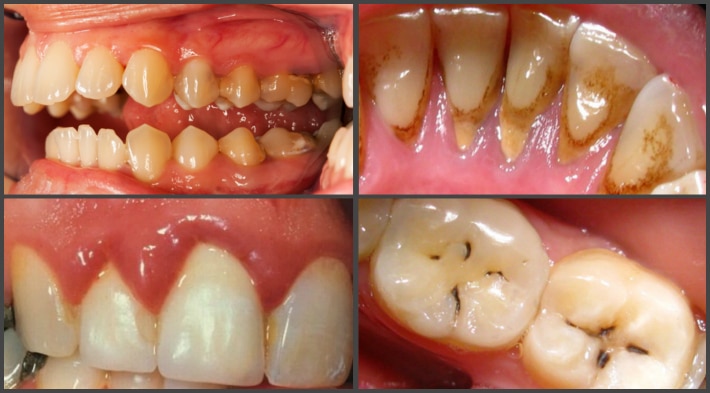 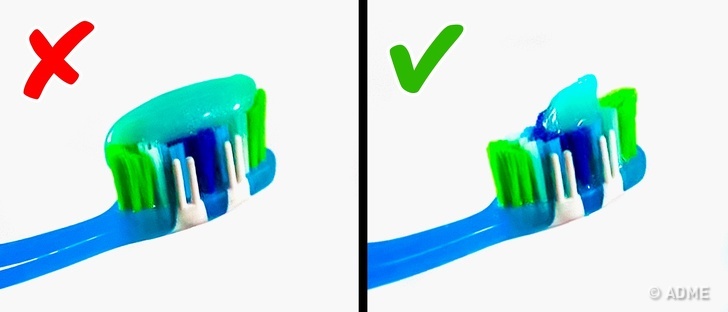 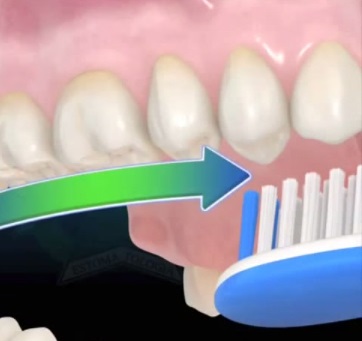 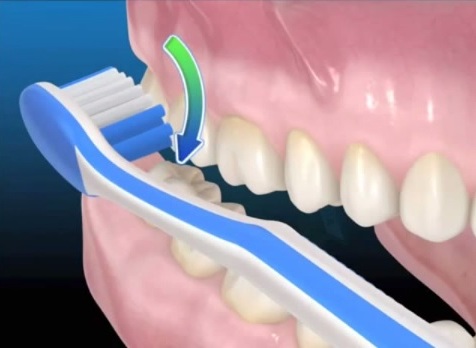 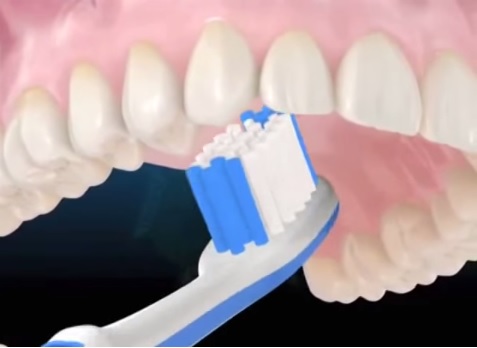 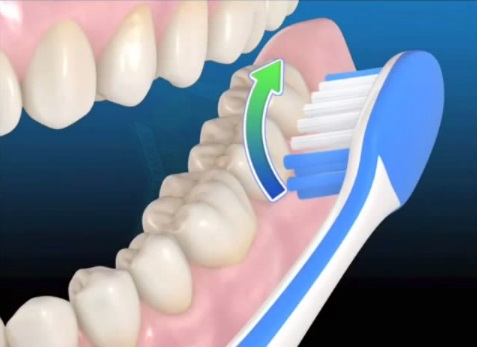 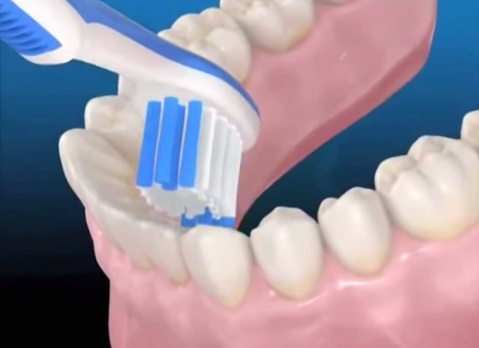 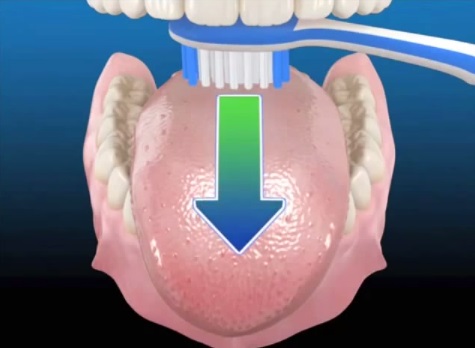 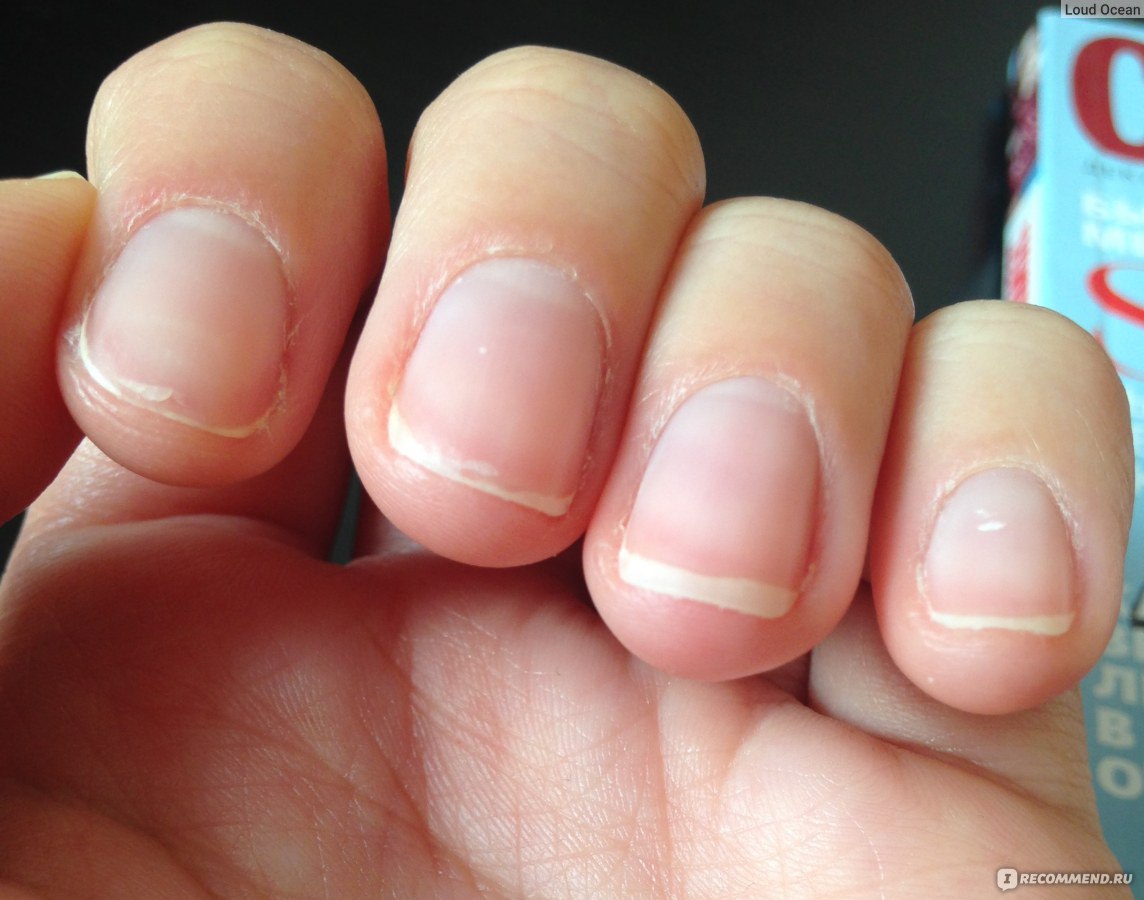 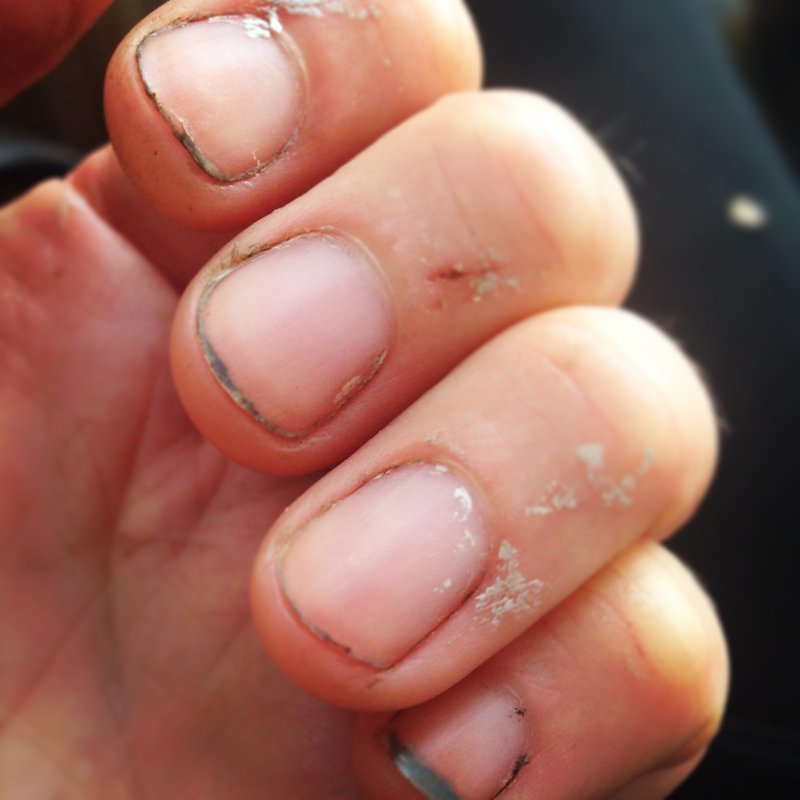 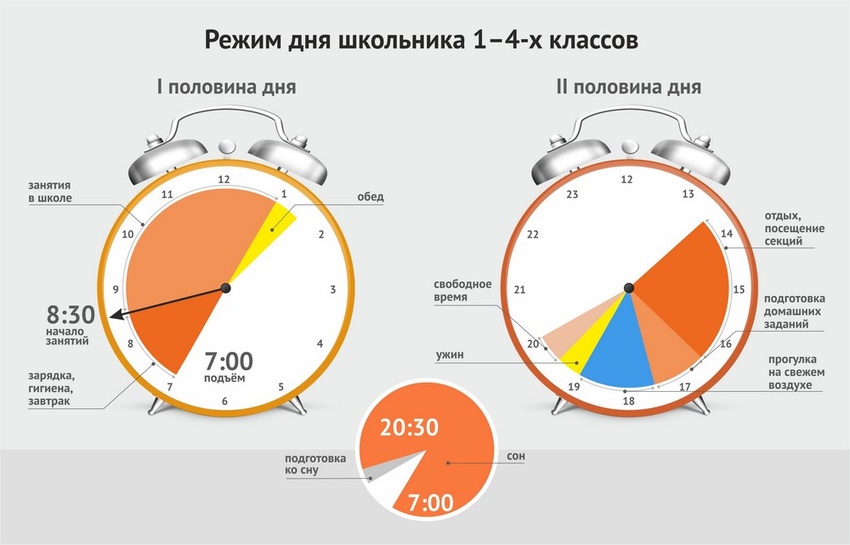 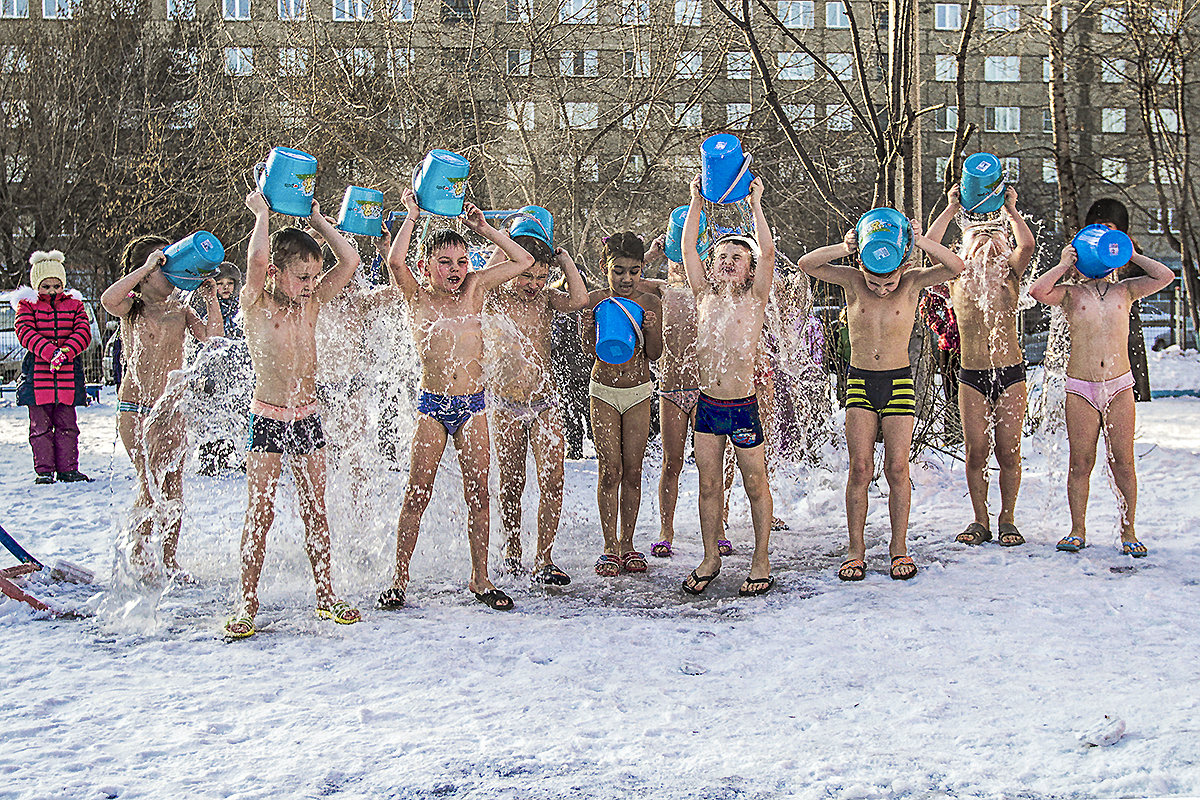 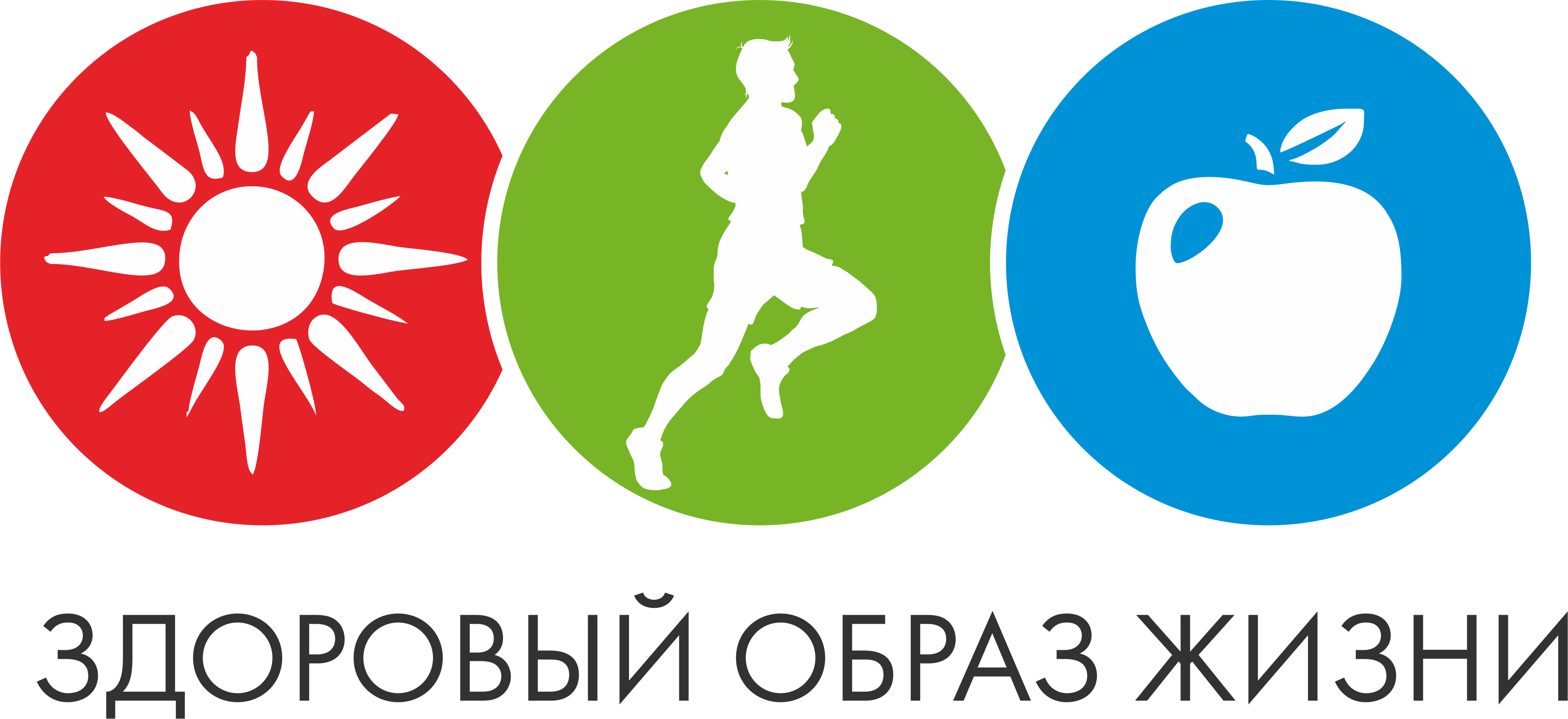